Conjunctival autograft for pterygiumElizabeth Clearfield, Valliammai Muthappan, Xue Wang, Irene C KuoIssue 2, 2016
A presentation to:
Meeting name
Date
Table of Contents
01: Background
A pterygium is a growth from the conjunctiva, which can impair eye movement and vision, as well as cause irritiation 
Surgery is the only treatment
Objective:
To assess the safety and effectiveness of conjunctival autograft (with or without adjunctive therapy) compared with amniotic membrane graft (with or without adjunctive therapy) for pterygium
02: Types of studies
Participants
20 randomized controlled trials, 1947 eyes of 1866 participants 
Interventions
Conjunctival graft
	VERSUS 
Amniotic membrane transplant
03: Key results
“The risk ratio for recurrence of pterygium using conjunctival autograft versus amniotic membrane transplant was 0.87 (95% CI 0.43 to 1.77) and 0.53 (95% CI 0.27 to 1.27) at 3 months and 6 months, respectively.”
04: Tables
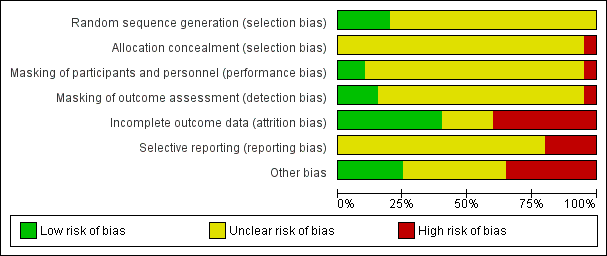 04: TablesRecurrence of pterygium at 3 months
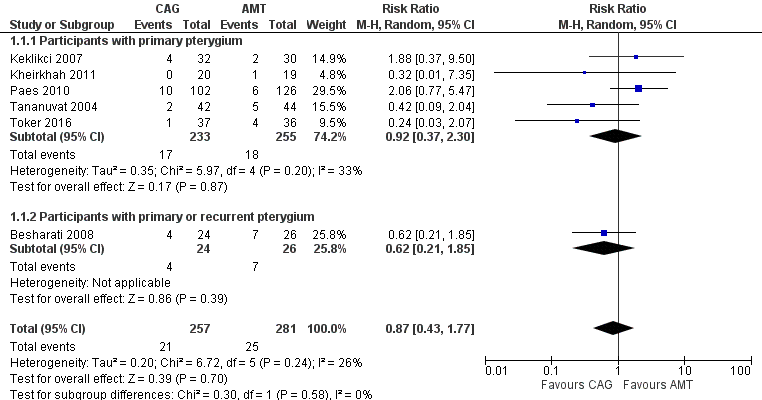 Recurrence of pterygium at 6 months
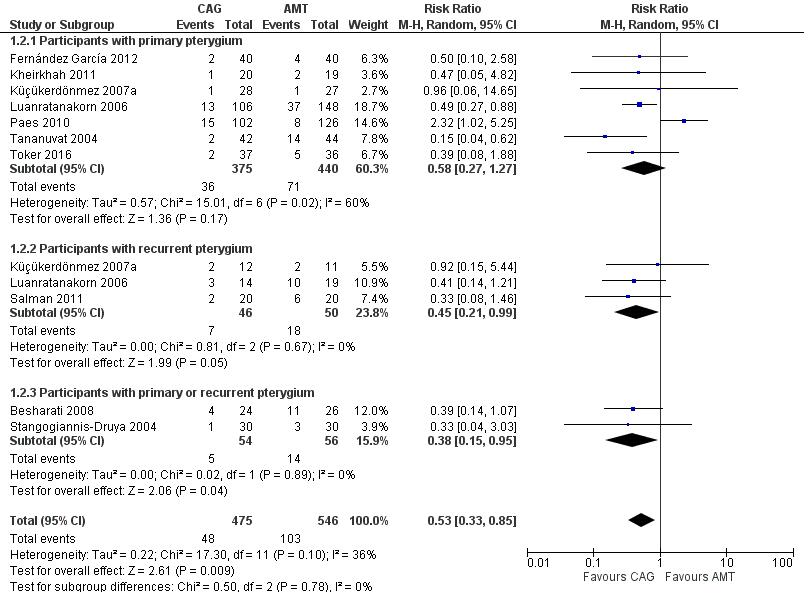 Adverse Events
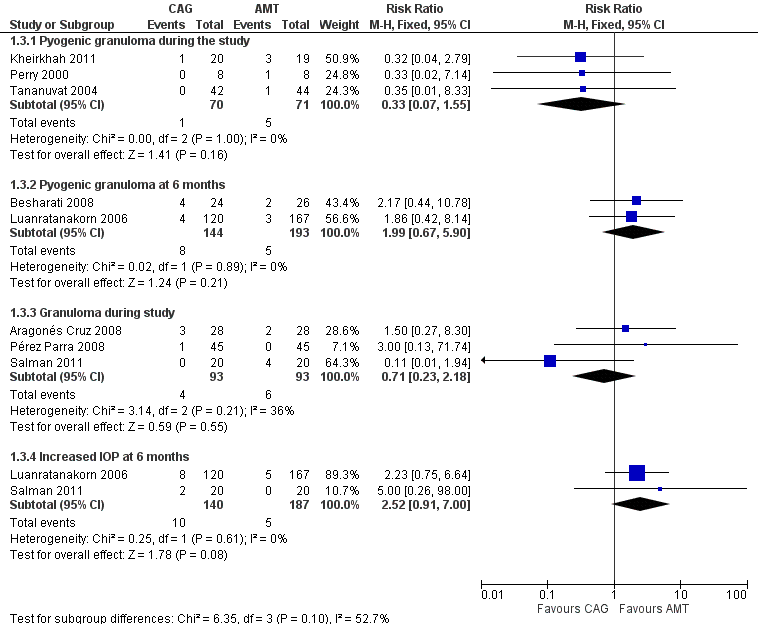 05: Conclusions
“In association with pterygium excision, conjunctival autograft is associated with a lower risk of recurrence at six months' after surgery than amniotic membrane transplant.”
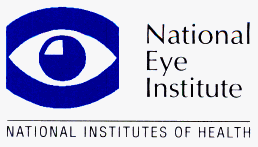 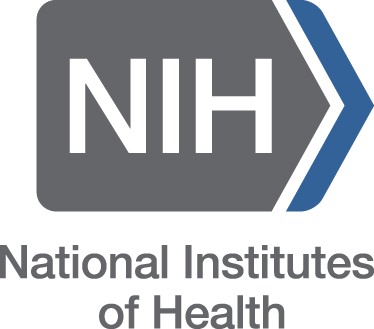 06: Acknowledgements
Cochrane Eyes and Vision US Satellite, funded by the National Eye Institute, National Institutes of Health
Cochrane Eyes and Vision Editorial Base, funded by the UK National Health Service Research and Development Programme
Elizabeth Clearfield, Valliammai Muthappan, Xue Wang, Irene C Kuo
Review citation
Clearfield E, Muthappan V, Wang X, Kuo IC. Conjunctival autograft for pterygium. Cochrane Database of Systematic Reviews 2016, Issue 2. Art. No.: CD011349. DOI: 10.1002/14651858.CD011349.pub2.